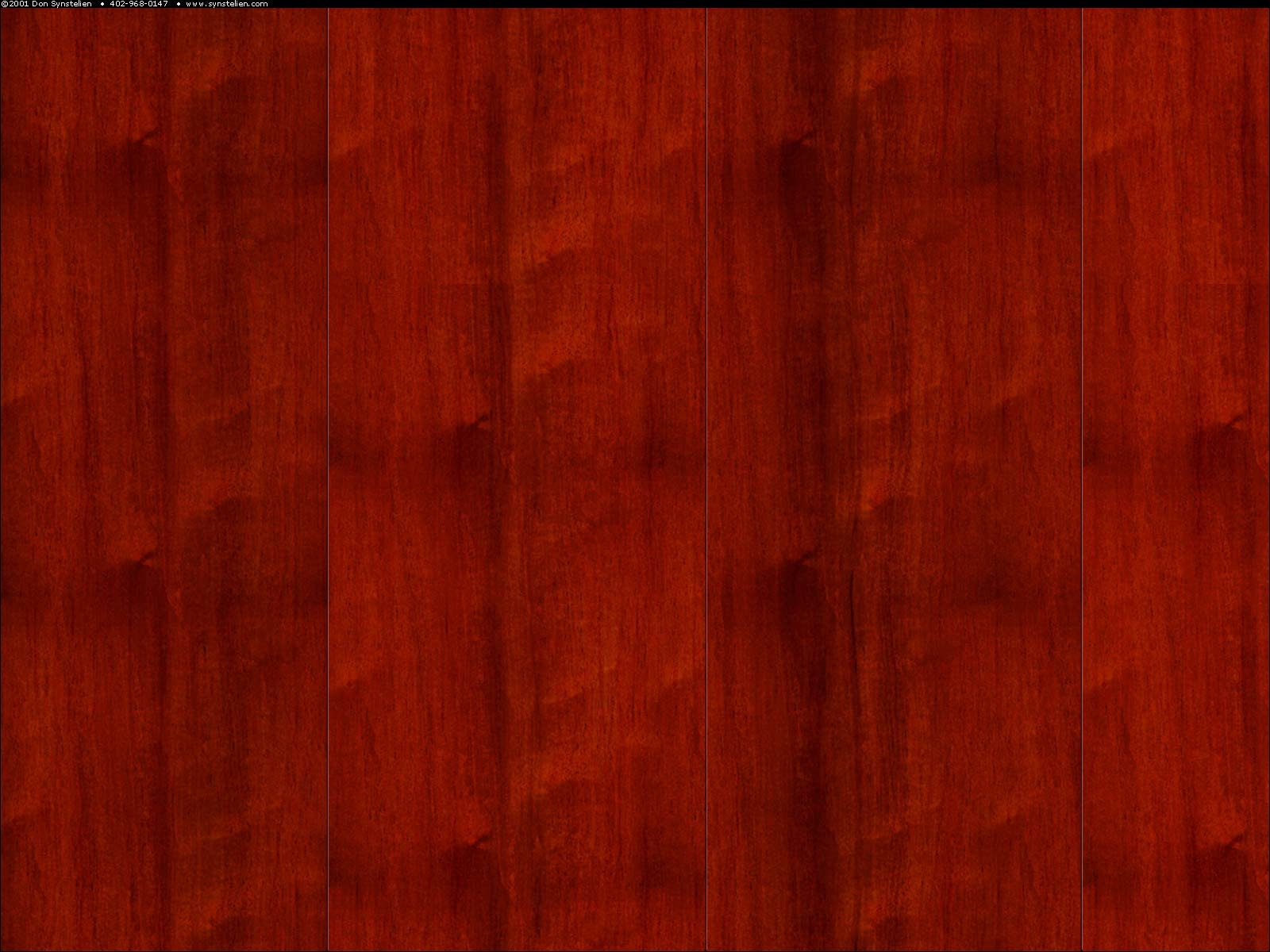 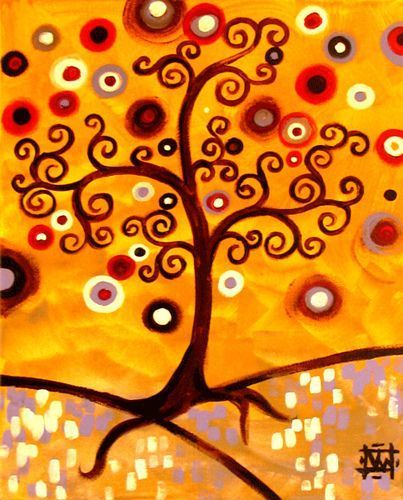 In and For Community: Helpful Models in Theological SchoolsDr. Amy L. Sherman
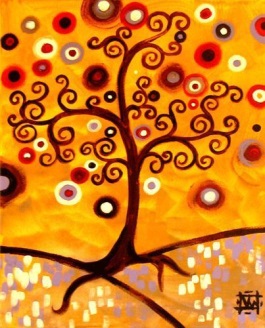 Greg Spillyards
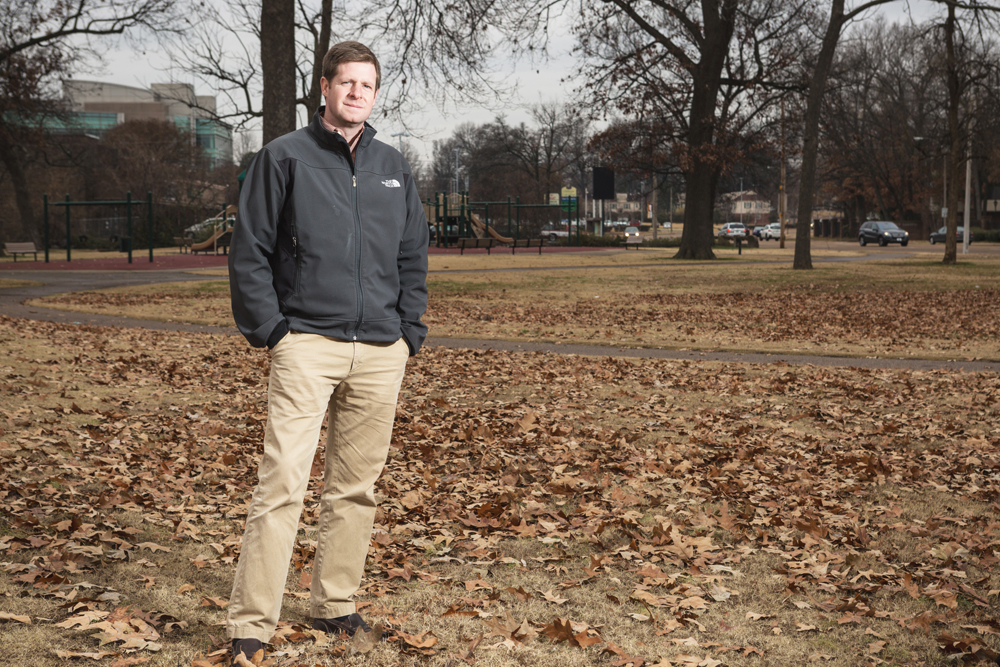 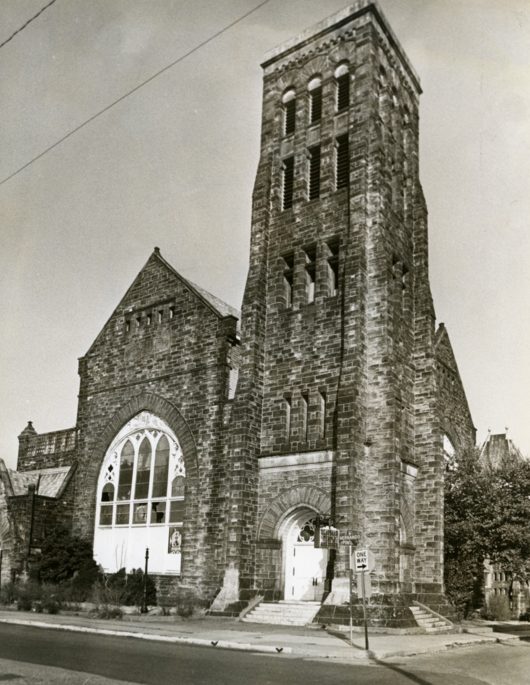 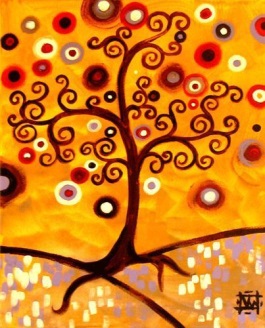 Clayborn Temple,
Memphis, TN
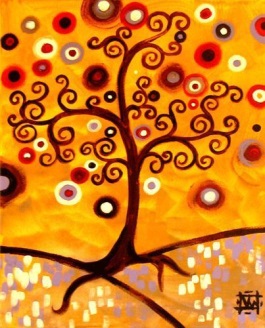 1968 Memphis Sanitation Workers’ Strike
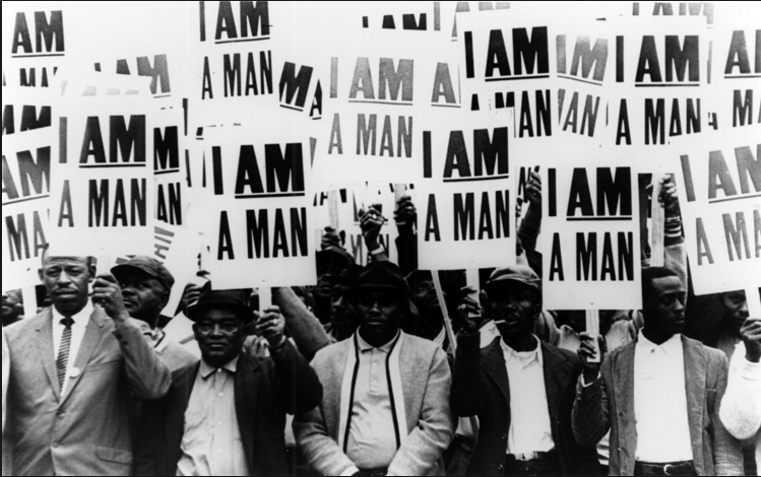 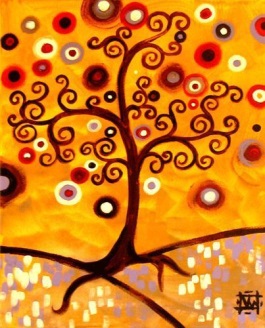 Clayborn Temple Restoration
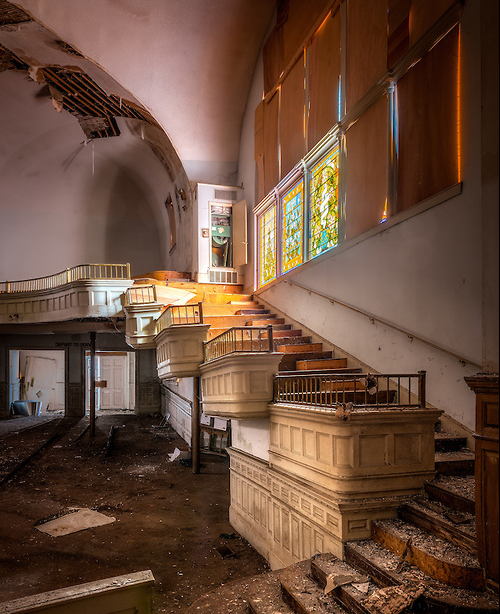 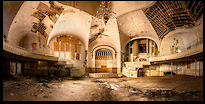 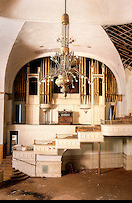 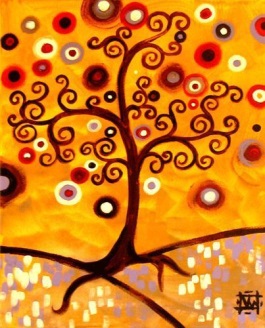 Asbury Theological Seminary
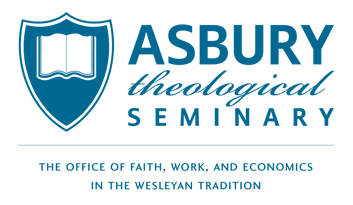 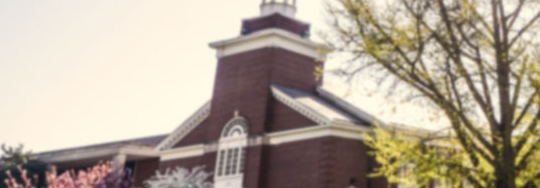 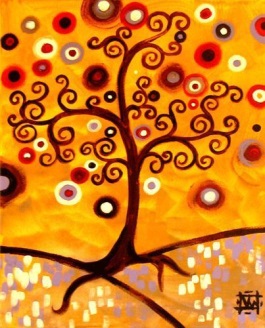 Asbury Theological Seminary
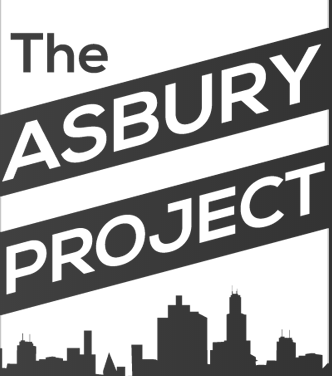 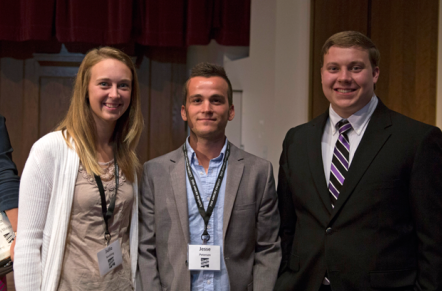 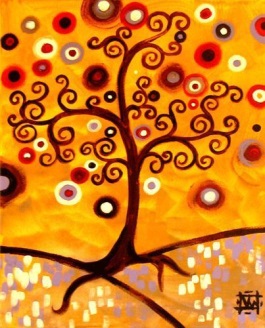 Asbury Theological Seminary
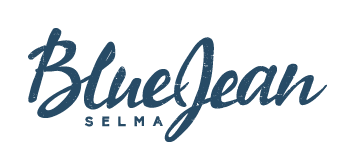 “Bringing revival and transformation to our community through the grace and love of Jesus Christ”
The National Fellows Initiative
Launched 1995

 21 Sites at Local Churches nationally
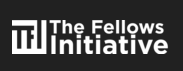 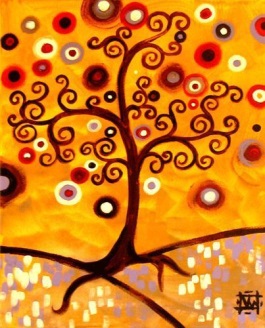 The National Fellows Initiative
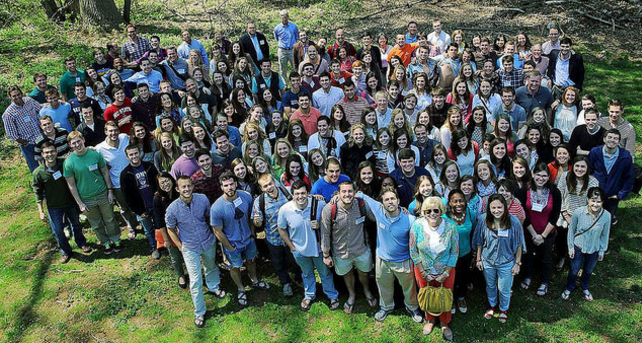 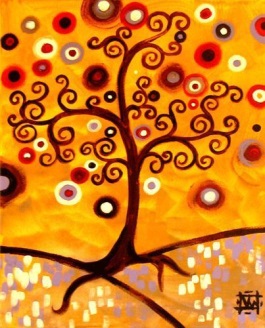 The National Fellows Initiative
Southeastern Baptist Theological Seminary
Reformed Theological Seminary
Trinity Evangelical Divinity School
Birmingham Theological Seminary
Gordon-Conwell Seminary*
Covenant Seminary
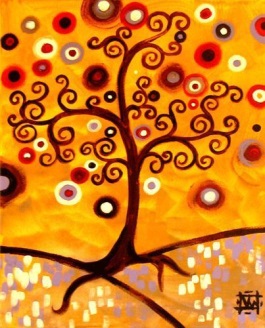 The National Fellows Initiative
A Win-Win Relationship
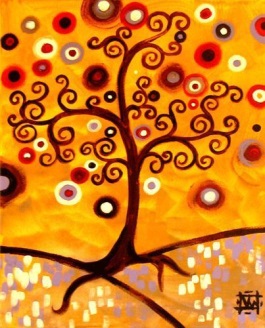 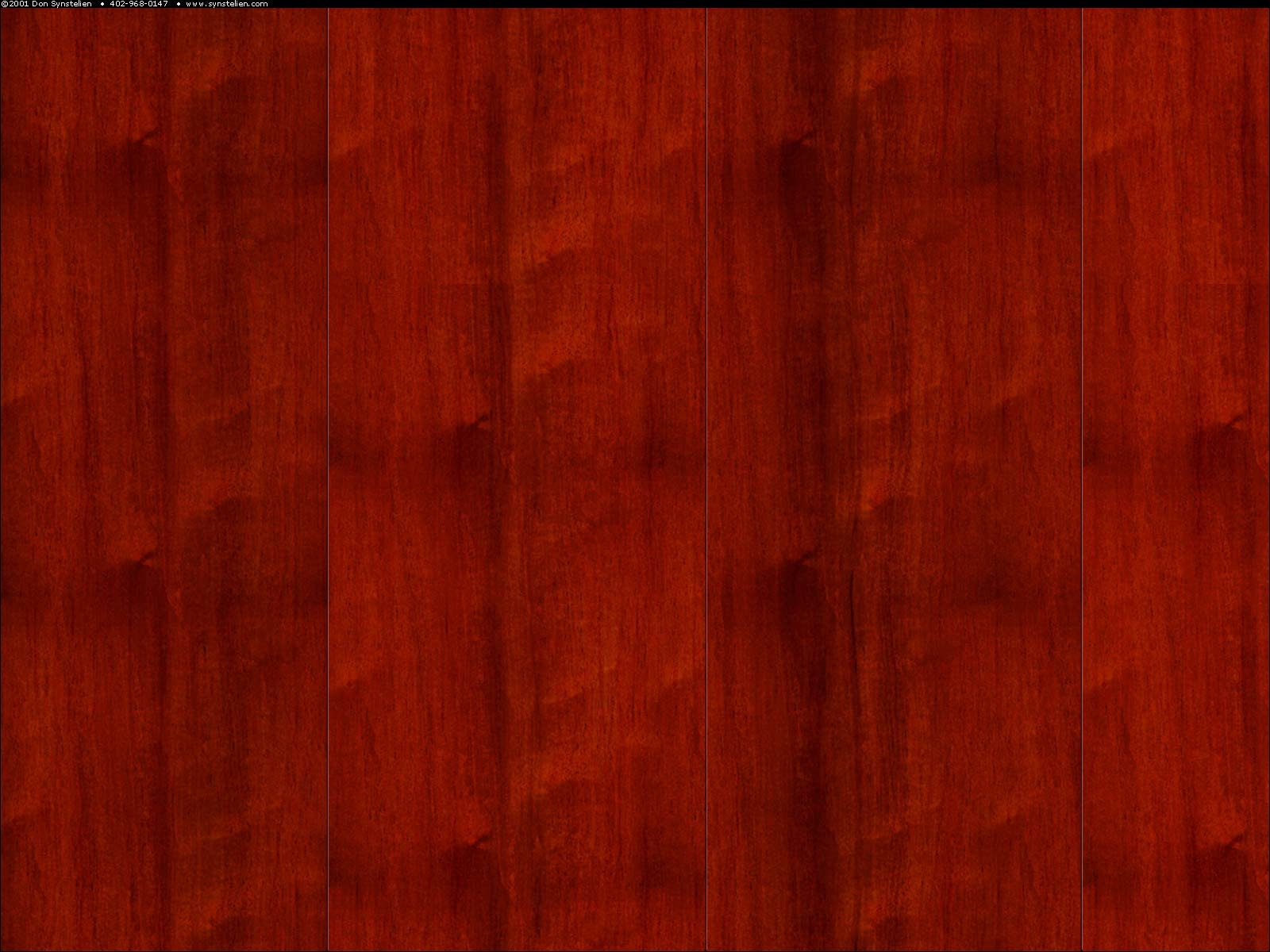 Partnering with Nonprofits: CCDA
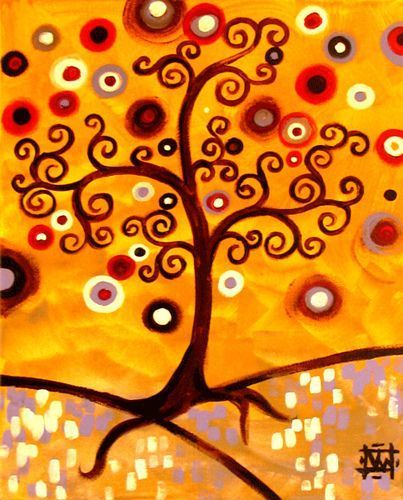 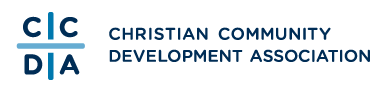 CCDA Partnership
Denver Seminary
Sioux Falls Seminary
Drew University Divinity School
North Park Seminary
Wesley Seminary (IWU)
Calvin Seminary
Martin University
Bakke Graduate School
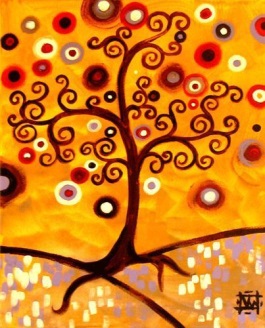 Perkins Seminary & Mission Waco
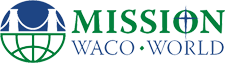 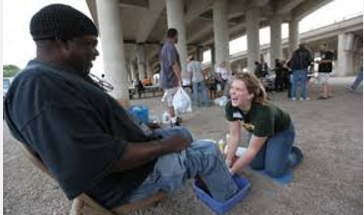 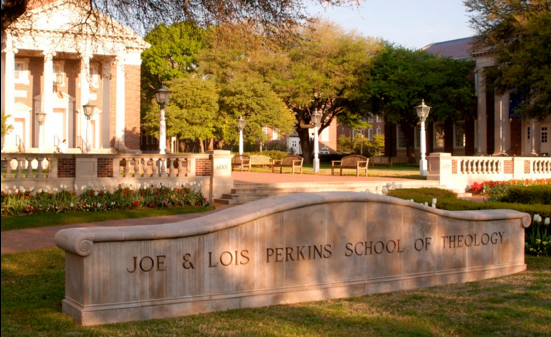 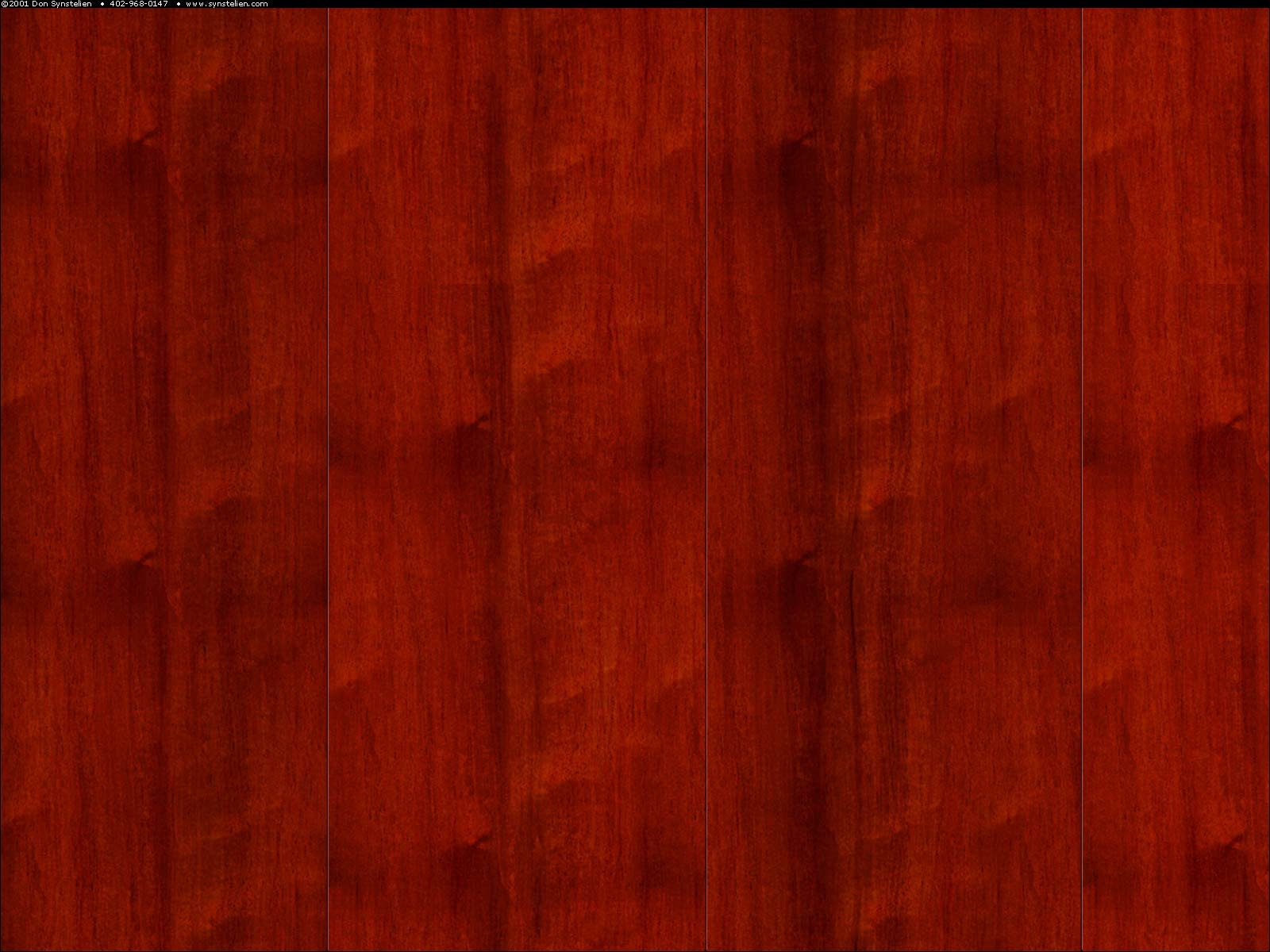 Partnering with Businesses: IWU
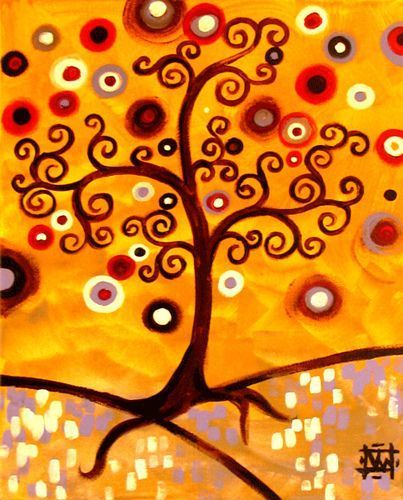 IWU School of Theology & Ministry
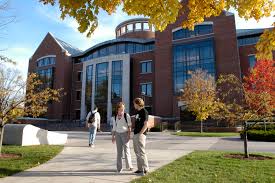 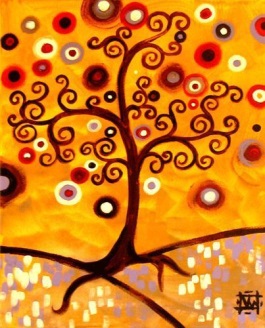 IWU’s Business Internship
Launched in 2012

126 Hour Experience

60 Students Involved To Date
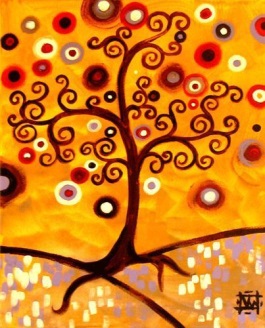 IWU’s Business Internship
Do you anticipate being a different kind of pastor than you might have been if you’d not had this experience?
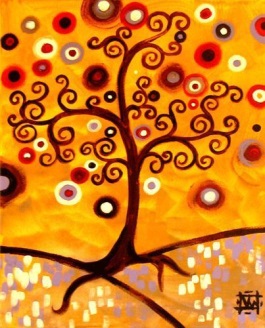 IWU School of Theology & Ministry
“Everything I’d say in a sermon, I realized, was built for educated people, middle class and higher. Now I’ll preach to the working classes better.”
			-- Ethan
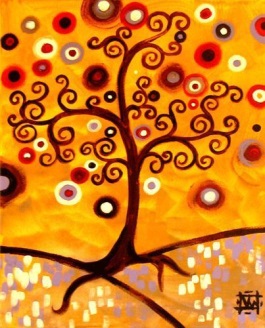 The Fruit of Partnerships
The practical training and expanded vision that these future pastors are receiving is equipping them to lead churches that will place a high value on serving their community.
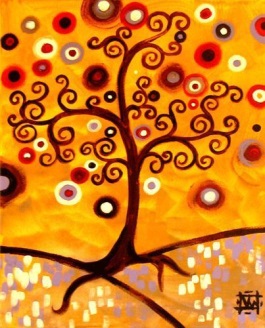